TheShieldofFaith
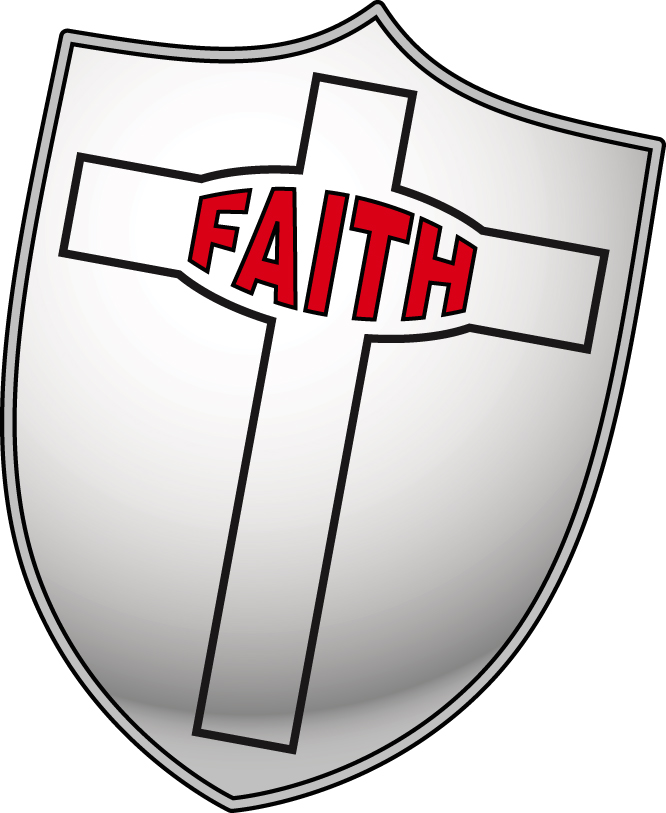 Hebrews 11:1Hebrews 11:6Romans 10:17
The Protectionand Reaffirmingof Our Faith
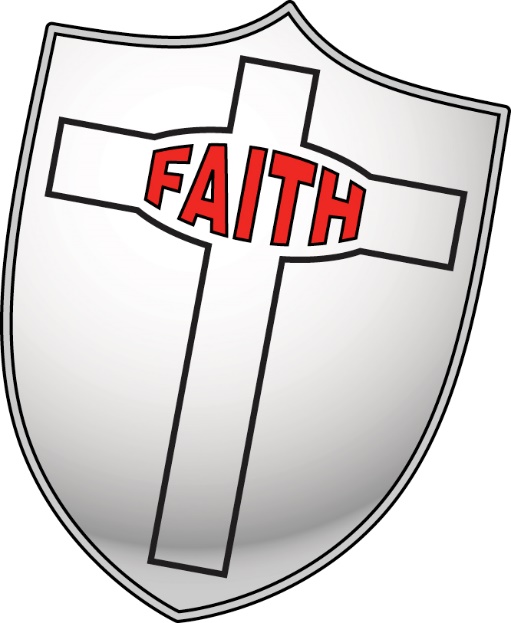 “But you must continue in the things whichyou have learned and been assured of,knowing from whom you have learned them, and that from childhood you have known the Holy Scriptures, which are able to make you wise for salvation through faith whichis in Christ Jesus.” 2 Timothy 3:14-15
“I have been crucified with Christ; it is no longer I wholive, but Christ lives in me; and the life which I now live inthe flesh I live by faith in the Son of God, who loved meand gave Himself for me.” Galatians 2:20
“Therefore we also, since we are surrounded by so great acloud of witnesses, let us lay aside every weight, and the sin which so easily ensnares us, and let us run with endurance the race that is set before us, looking unto Jesus, the author and finisher of our faith….” Hebrews 12:1-2
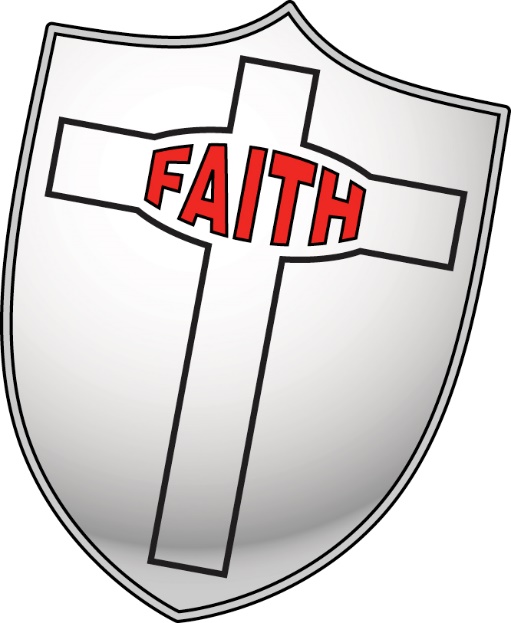 Not all who hear the gospel will respond to its message
Acts 2:38-40
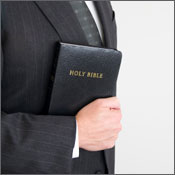 Not all who do respond to the gospel will continue to remain faithful to the Lord
Colossians 1:21-23
Can it be said of you that you have yourshield before you, ready to defend and fightfor the cause of Christ?
Nehemiah Rallies the People of God
The wall needed rebuilt, yet at the same time, they needed to defend themselves against the army of Samaria
Faith helped them overcome the enemy and to complete their work
Nehemiah 4:6-9, 15-18
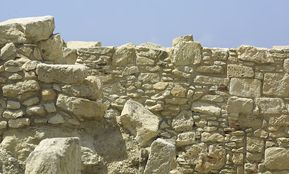 Before being ready to do such a thing for Nehemiah and God – they had to have a true and abiding faith1 Corinthians 15:58
TheWhole Armorof God
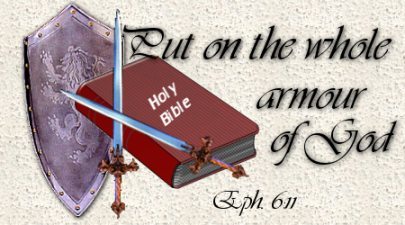 Paul’s exhortation to the Ephesians

Life is a warfare – we struggle with the common calamities of life
Religion is warfare – we struggle with the opposition of the powers of darkness
Ephesians 6:10-20
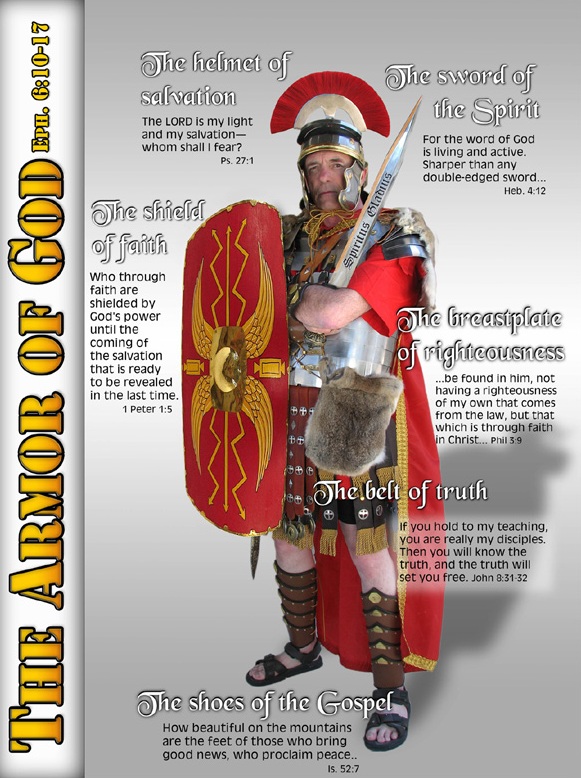 Belt of Truth
Truth must be taken into our hearts
Must read, study, understand and believe
Must be applied in our life
Character is not developed by hypocrisy, guilt and deceit – but rather by openness and faithfulness
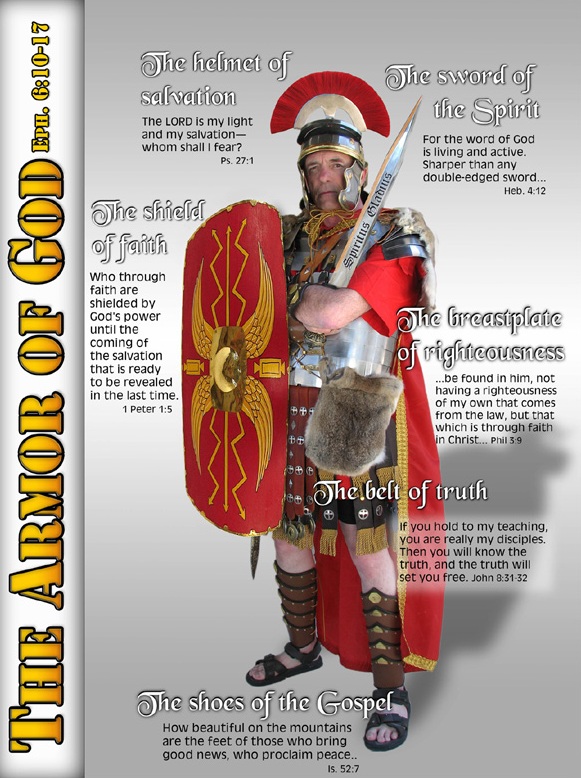 Breastplate of Righteousness
Moral uprightness should be the mark of a Christian
Christian’s obligation is to stand and fight

Shoes
Always ready to go to battle
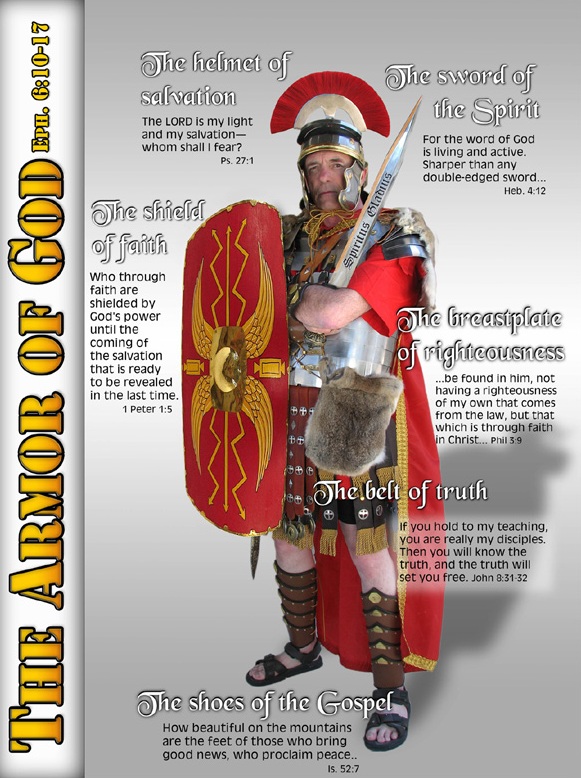 Helmet of Salvation
The result of God’s great grace toward us and although we can throw it aside voluntarily – the enemy can never strip it from us against our own free will

Sword
The Word of God
Shield of Faith
Describes the unshakable trust in undeniable fact
True faith comes from hearing the Word of God
Romans 10:17
Christianity is a system of faith
We MUST take up the shield of faith in order to be ready for battle!
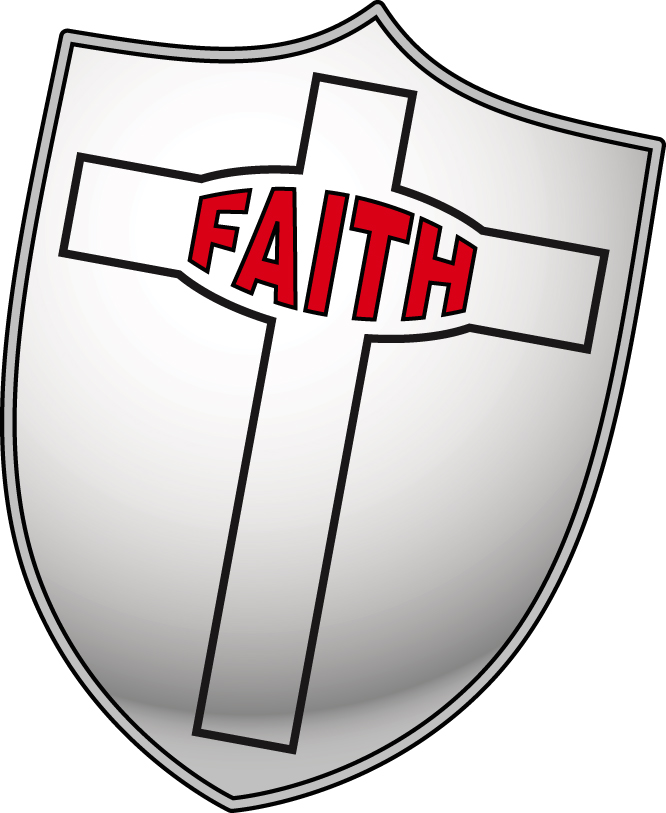 The Shield of Faith
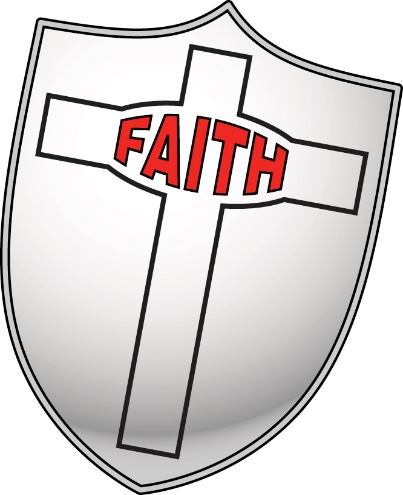 We are to resist the Devil
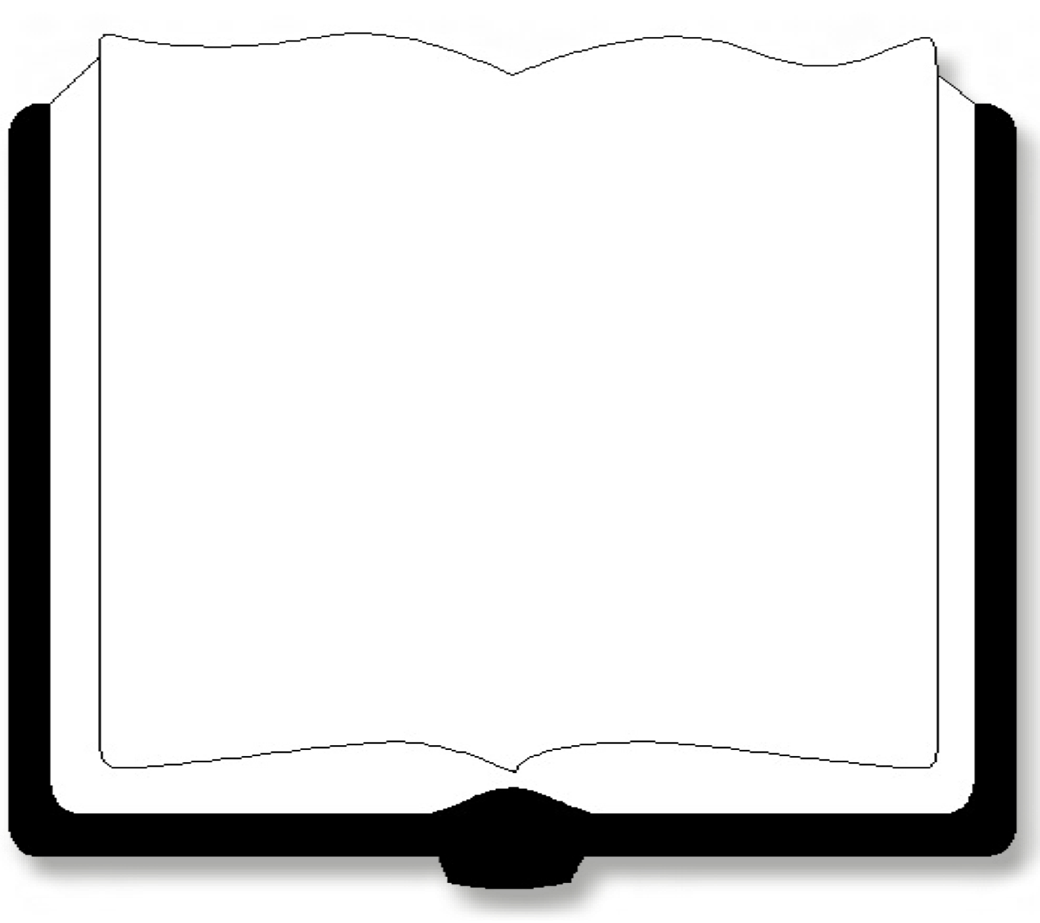 “Be sober, be vigilant; because your adversary the devil walks about like a roaring lion, seeking whom he may devour. Resist him, steadfast in the faith….”
1 Peter 5:8-9
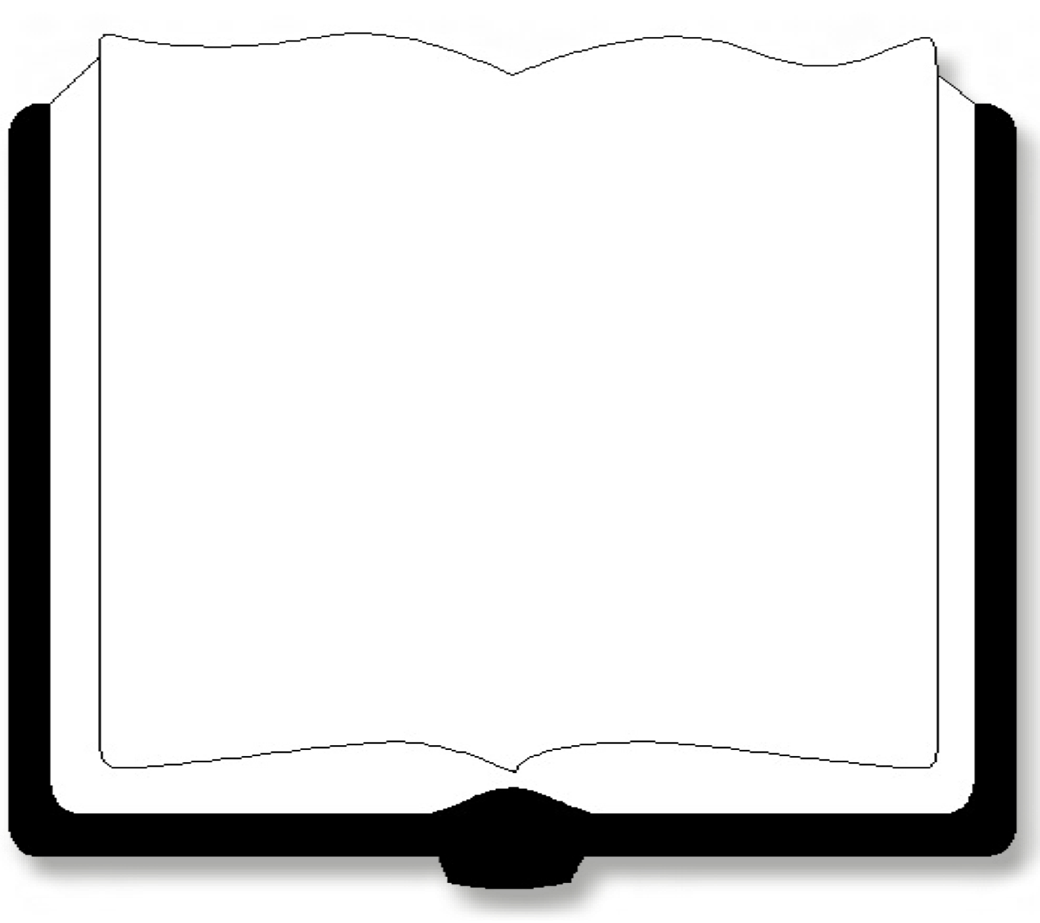 “Therefore submitto God. Resist thedevil and he willflee from you.”James 4:7
The Shield of Faith
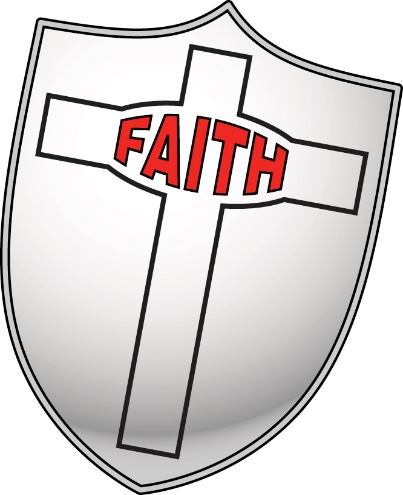 Will protect us by resisting the Devil in several different ways:
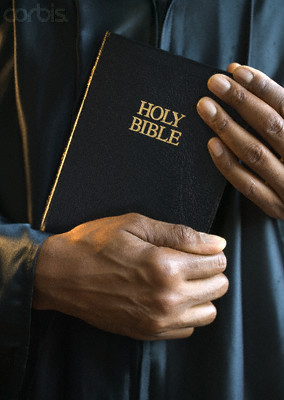 By giving us the Will
By giving us a Confident Spirit
By giving us the Scripture
By giving us Prayer
By giving us Wisdom
By giving us Character
Our Need to Reaffirm Our Faith
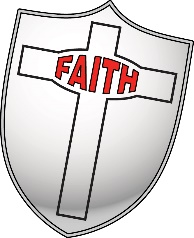 We need more to be like Joshua
“And if it seems evil to you to serve the LORD, choose for yourselves this day whom you will serve, whether the gods which your fathers served that were on the other side of the River, or the gods of the Amorites, in whose land you dwell. But as for me and my house, we will serve the LORD.” (Joshua 24:15)
Why does the Christian’s faith weaken?
There is no true desire to let Christ be Lord of their life!
Matthew 10:34-39
Our Need to Reaffirm Our Faith
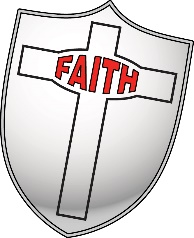 It is up to US where We end up
Faith doesn’t just happen
It is the result of dutifully serving and doing what the Lord has given us to do!
To become more than what we are we must be dissatisfied with our present condition andWANT to change
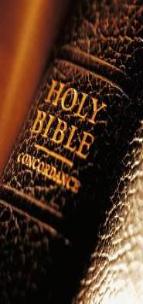 Philippians 3:12-14
Our Need to Reaffirm Our Faith
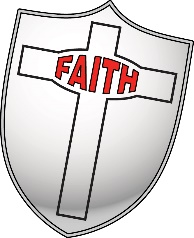 Firm conviction is a must
Cost of discipleship is high
Revelation 2:10
Faithfulness is firm conviction and being fully persuaded about God’s revelation and truth
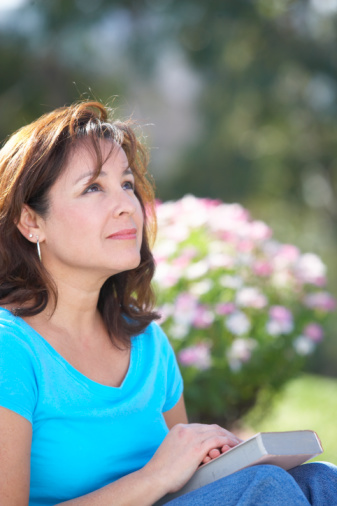 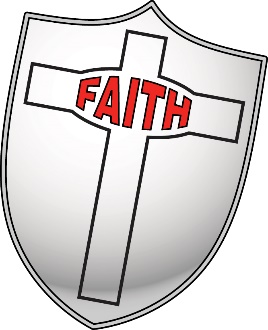 Be determined to take up the “shield of faith” and be fully persuaded to serve your creator!
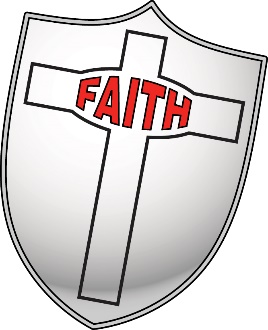